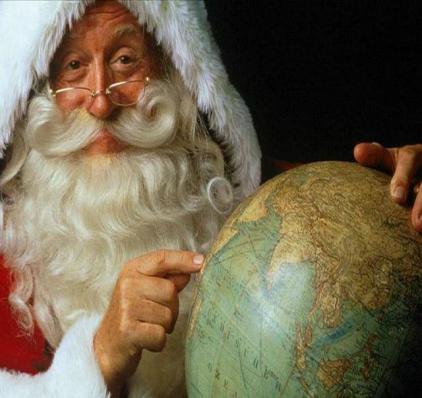 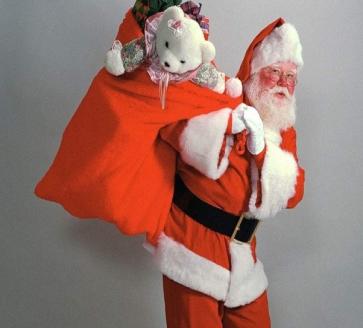 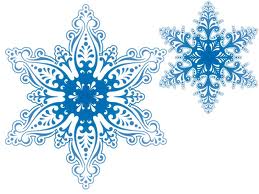 Новогоднее путешествие в «Детские Дюны»
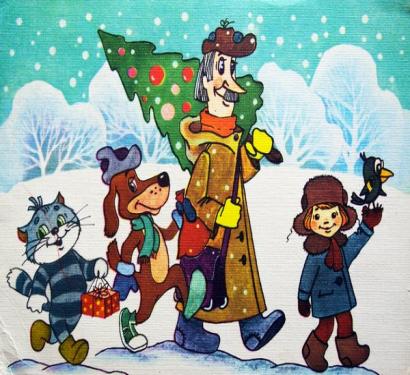 Трудитесь! 
Мир не будет раем для тех, кто хочет жить лентяем!
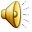 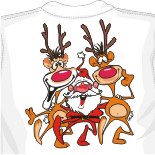 Совет Дедов Морозов.
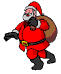 Однажды в ноябре 2011 года прознали Деды Морозы разных стран, что в Санкт-Петербурге, в санатории «Детские Дюны» дети будут работать над интересным проектом об их жизни! И решили они: «А не отправиться ли в «Детские Дюны»? Ведь мы еще там никогда не были! Добираться придется долго, преодолевать трудности, решать какие то проблемы! А возраст то уже не тот! И кто на чем будет добираться и сколько времени займет этот путь? Может попросим помощи у ребят? Они молодые, толковые, помогут!» И отправились они в нелегкую дорогу.
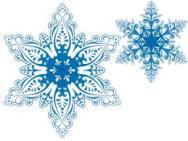 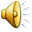 Маршрут путешествия в 2012 год
Лапландия
 Йолупукки
Санта



Санта-Клаус
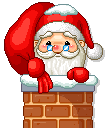 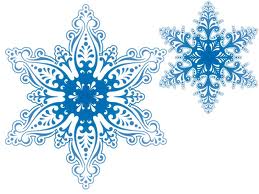 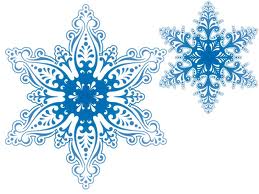 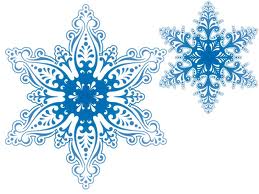 Монголия
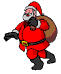 Испания - Олентцеро
Луций Анней Сенека(древнеримский философ) «Когда человек не знает, к какойпристани он держит путь, для него ни один ветер не будет ПОПУТНЫМ»
Обобщение и закрепление знаний и умений по теме «Деление дробей»
Сугробы радости:
1)   8/11 х  4/5 =
2)   1 : 2/5 =
3)   1/23 :  1 =
4)   0  :  6/7  =
5)   7/9 х  9/7 =
6)   1  3/7 :  5/14 =
7)   42/55 : 84/55 =
8)   3/5 Х  =  15
9)   40% от  500 =
10) 0,7  от   200 =
11) 15%  от  600 =
12)  6/13  от  52 =
13)  0,8 это 240 Найти все число.
Проверь ответы, составь фразу:
32/55               Н                                 25             О
  5/2                 О                                    
  1/23               Ы                            200                У
   0                     В                             140               Р
   1                     Й                               90              !!!
   4                     Г                                24               А
  1/2                  Д                             300                ,
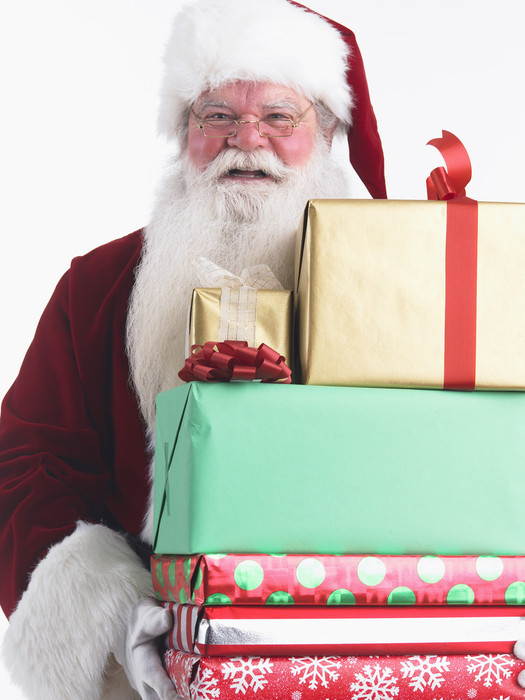 Н
О
В
Ы
Й


Г
О
Д,
У
   Р
   А !!!
В суровую зиму в лесу может погибнуть, а мы можем помочь сохранить до 90% птиц! Если в лесу обитало 3400 птиц, сколько их может остаться после сильных морозов, ЕСЛИ ЛЮДИ НЕ ПОМОГУТ?! А СКОЛЬКО ПТИЦ МОЖНО СПАСТИ, ЕСЛИ ВОВРЕМЯ ПОЗАБОТИТЬСЯ?
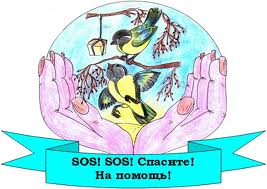 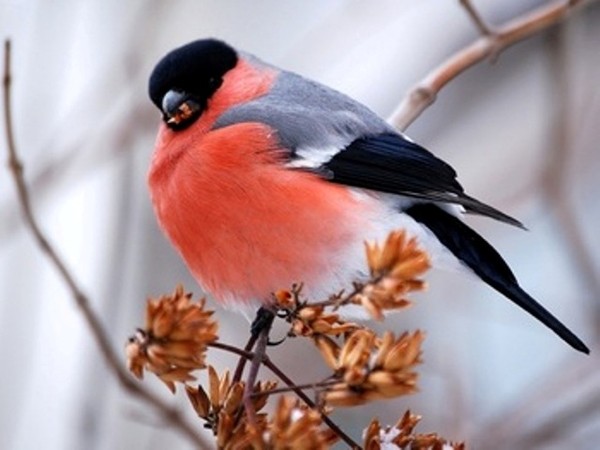 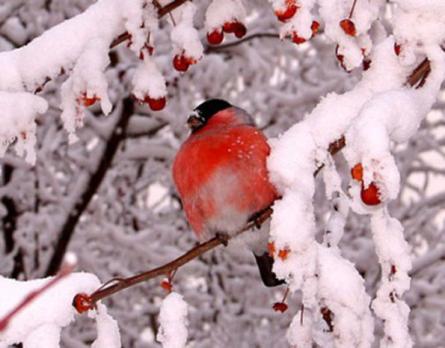 Поможем Дедам Морозам побыстрее добраться к нам.
Придется решить несколько задач, благодаря вашим расчетам, Деды Морозы сумеют до Нового Года прибыть  к нам! Одни из них едут на оленях, другие на «тройках», кто то летит на самолете, кто то едет поездом или идет пешком! 
Какие нужны данные, чтобы произвести расчеты?  
Скорость  ( V  )   Время  ( t  )      Расстояние ( S )
Формулы знай и умей применить !
S  =  V *  t   ( км )

V  =  S  :   t  ( км/ч )

t  =  S  :  V  ( ч )
Решить задачи:
«От резиденции Российского Деда Мороза в Великом Устюге до Санкт-Петербурга примерно 1280 км, это расстояние Деду Морозу надо преодолеть на своих волшебных санях за 10  2/3 часа. С какой скоростью ему придется двигаться? Помогите рассчитать скорость!»
«Здесь Родина Деда Мороза,Сюда телеграммы летят.Ночами с небес любопытные звездыНа Устюг Великий глядят!»
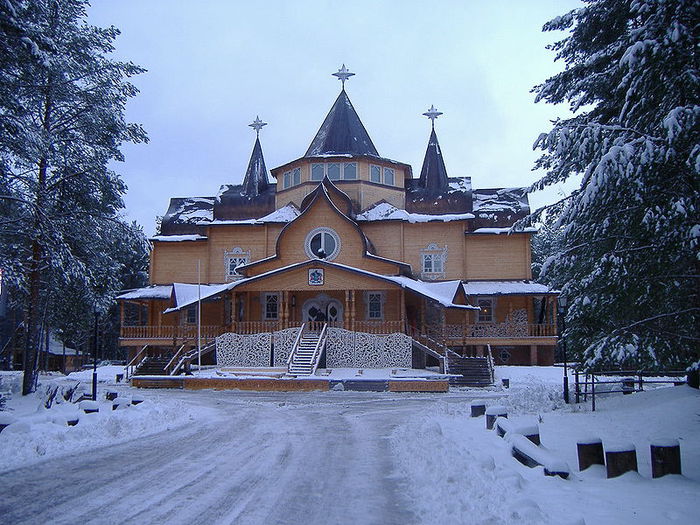 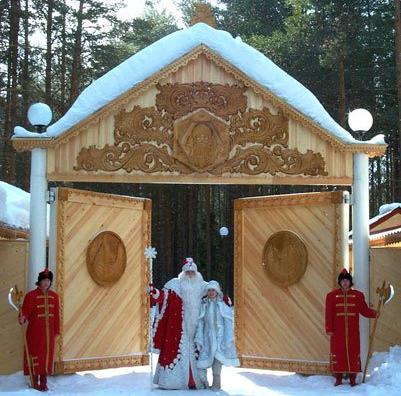 «От Парижа до Санкт-Петербурга на встречу с Дедом Морозом отправился Пэр Ноэль на самолете и долетел  до СПб за 3,3 часа, преодолев расстояние в 2640 километров. Какова скорость самолета?»
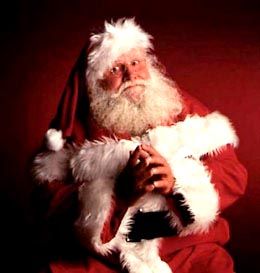 А финский Дед Мороз Йоулупукки посидел, подумал, почитал письма ребят  и решил отправиться в «Детские Дюны» на своем любимом  олене.
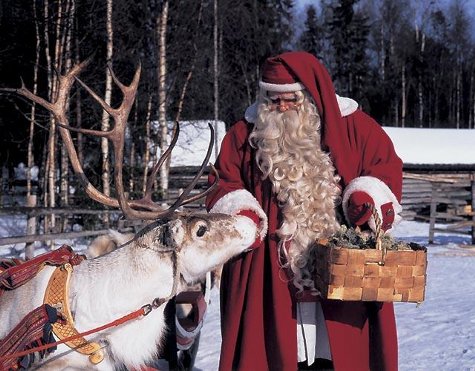 «Расстояние от Рованиеми-столицы областиФинской Лапландии  до границы с  Россией 800 км – это 2/3 всего пути до «Детских Дюн».  Сколько километров надо проехать,  чтобы попасть к нам в санаторий?»
Проверь решения задач:
Задача 1.   3400 х 0,9 = 3060 (птиц)! Вы можете их спасти! И остальным 340 птицам помочь тоже!
Задача 2.   1280 : 10  2/3  =  120 (км/ч)
Задача 3.   2640 : 3,3  = 800 (км/ч)  
Задача 4.    800 : 2/3  =  800 х 3 : 2 = 1200 (км)

Если справились – МОЛОДЦЫ! Если сосед допустил ошибку – помоги!
А Б В Г Дейка: (Научите наших друзей грамотному письму)
-А еще лучше – уметь писать грамотно!
Лу…
Площ… …ь
Знам…натель
Ч…слитель
Дро…ь
С…ставное ч…сло
Пр…стое ч…сло
Кра…ное
Час…ное
Д…литель
Д…лимое
Пр…изведение
 Множ…тель
- Как хорошо уметь писать! 
Множ…тель
Пр…изведение
Д…лимое
Д…литель
Час…ное
Кра…ное
Пр…стое ч…сло
С…ставное ч…сло
Дро…ь
Ч…слитель
Знам…натель
Площ… …ь
Лу…
Проверь себя :
-  И                 Вариант 1
-  Е
-  Е
-  Т
-  Т
-  О  И
-  О  И
-  Б
-  И
-  Е
-  А   Д
-  Ч
-   Ч                  Вариант  2
  -   А   Д
  -   Е
  -   И
  -   Б
  -  О   И
  -  О   И
  -  Т
  -  Т
  -  Е
  -  Е
  -  И             МОЛОДЦЫ!
ФИЗКУЛЬТМИНУТКА ( танцуем, импровизируя !)
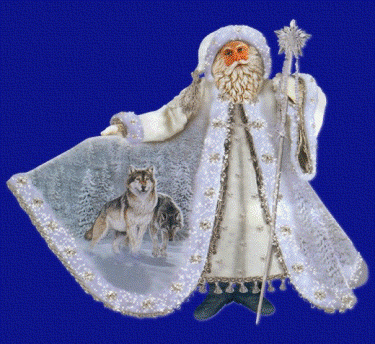 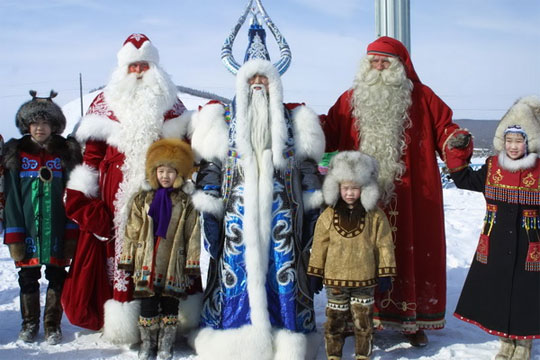 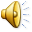 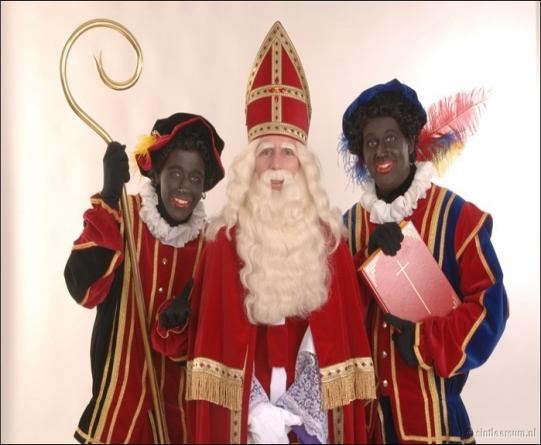 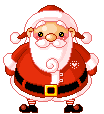 Срочно! Телеграмма –Молния из Китая!
«Приехать не смогу, стар стал! Но думаю обо мне    пост  и ваш класс вспомнит! Я посылаю Вам старинную китайскую задачу, попробуйте решите её!
- «В клетке сидели кролики и фазаны, всего 35 голов и 94 ноги. Сколько сидело кроликов и сколько фазанов».
Даю маленькую подсказку, чтобы вы могли представить и выбрать правильный ход решения!  На клетку сверху положили морковки… ! Что же было дальше? Думайте! Успехов Вам!»
Думайте и рассуждайте!
Что же произошло с кроликами в клетке?
Сколько лапок осталось стоять на полу клетки?
Сколько лапок не касалось пола?
Как найти сколько кроликов было в клетке?
И сколько фазанов?
Решение старинной китайской задачи:
1).  35 х  2  =  70 (лап) – у всех животных по 2 лапки, которые стояли на полу;
2).  94  -  70 = 24 (лап) – лапы кроликов навесу;
3). 24 : 2  =  12 (крол.);
4). 35  -  12  =  23 (фазана)
Ответ: в клетке сидело 12 кроликов и 23 фазана.
Вот они какие герои нашей задачи!
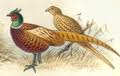 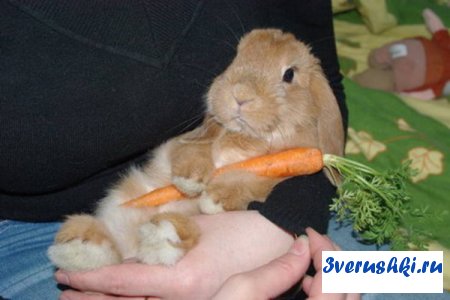 На новый год приготовили подарки детям, а посчитать сладости не успели, заторопились, помнили, что конфет было 420 шт., шоколадки составляли 2/3 от конфет, орехи ½ от количества шоколадок, а мандарин в 3 раза больше, чем конфет. Сколько всего сладостей для подарков приготовили?
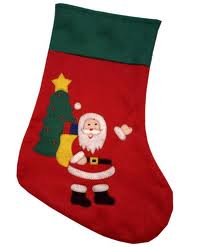 Что полезного для вас дал этот урок?
1      В плане изучения предмета?
2      Была ли на ваш взгляд связь с другими предметами?
3      Учились ли мы решать задачи, связанные с жизненными ситуациями?
4      Оцените свое настроение на уроке.
5      Домашнее задание – это задача про подарки (текст прилагается). 
6       Я Вами довольна! Спасибо!
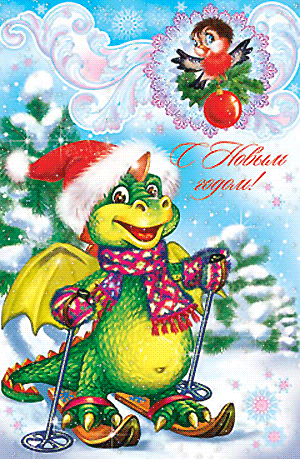 СПАСИБО ВСЕМ!!!
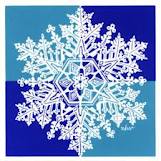 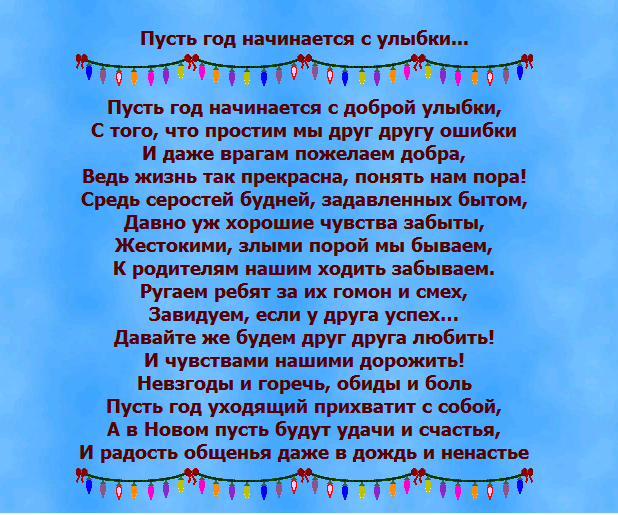 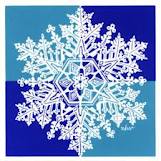 Счастливого Нового Года!
Урок математики 6 класс по теме «Деление дробей»
Урок – путешествие (презентация) - работа
Галкиной Аллы Олеговны – учителя математики СПб ГУЗ 
«ДС – РЦ «Детские Дюны».
Декабрь 2011 год.